ESCUELA POLITÉCNICA DEL EJÉRCITO
CARRERA DE INGENIERÍA DE SISTEMAS
PROYECTO DE TESIS:
“ANÁLISIS, DISEÑO Y DESARROLLO DE UN GENERADOR DE CÓDIGO FUENTE PARA GESTIÓN DE INFORMACIÓN DE MYSQL, SQL SERVER Y ACCESS PARA LOS LENGUAJES JAVA, PHP Y ASP”
Director: Ing. Edgar HermosaCodirector: Ing. César VillacísTesista: Sr. Eduardo Chávez Reina
Agenda
Introducción
Objetivos
Alcance
Marco teórico
Desarrollo
Pruebas
Conclusiones y recomendaciones
Introducción
Programación y bases de datos:

Varios lenguajes de programación
Varias bases de datos
Costumbre del programador
Herramientas CASE
Planteamiento del problema
Generadores de código fuente limitados
Demasiado código fuente
Plantillas de código fuente
Agenda
Introducción
Objetivos
Alcance
Marco teórico
Desarrollo
Pruebas
Conclusiones y recomendaciones
Objetivos
Objetivo general

Analizar, diseñar y desarrollar un sistema para generar código fuente de gestión de información multibase y multiplataforma.
Objetivos
Objetivos específicos

Analizar y buscar métodos para generación de plantillas entendibles para el usuario.
Investigar los distintos lenguajes de programación y bases de datos.
Desarrollar un sistema con el cual se pueda generar códigos para distintos lenguajes de programación y bases de datos.
Aplicar la metodología XP (Programación Extrema) para la creación del sistema de generación de código fuente.
Agenda
Introducción
Objetivos
Alcance
Marco teórico
Desarrollo
Pruebas
Conclusiones y recomendaciones
Alcance
Desarrollar un sistema generador de código fuente para los lenguajes PHP, JSP y ASP, para las bases de datos MySQL, PHP y Access, el cual permita:

Generar código fuente de gestión de información de base de datos.
Poder intercambiar fácilmente el lenguaje de programación o base de datos.
Permitir al usuario crear o manipular las plantillas preestablecidas a fin de modificarlos a su conveniencia.
Agenda
Introducción
Objetivos
Alcance
Marco teórico
Desarrollo
Pruebas
Conclusiones y recomendaciones
Metodología XP
La Programación Extrema es una de las nuevas metodologías ágiles de desarrollo de software. Sus valores son:

Simplicidad
Comunicación
Retroalimentación
Coraje o valentía
Respeto
Bases de datos
Conjunto de datos pertenecientes a un mismo contexto y almacenados sistemáticamente para su posterior uso.
Entidades
Atributos
Registros
Relaciones
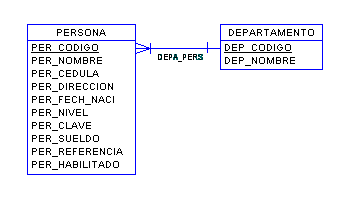 Lenguaje de programación
Idioma artificial diseñado para expresar procesos que pueden ser llevadas a cabo por máquinas como las computadoras.

Tipos de implementación:

Compilados
Intérpretados
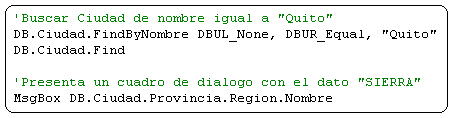 Agenda
Introducción
Objetivos
Alcance
Marco teórico
Desarrollo
Pruebas
Conclusiones y recomendaciones
Requisitos
Software

Windows XP/7
VisualBasic 2010 Express
MySQL 5.2
MySQL-Front 3.1
PowerDesigner Data Architect 
Microsoft SQL Server 2005
Apache web Server 2.2.21
PHP 5.3.10
Apache Tomcat 6
Macromedia Dreamweaver 8
JCreator Pro 2.2
Mozilla Firefox 14
Hardware

Intel Core2 Duo
2Gb RAM
500Gb HDD
Monitor 15.6 Pulgadas
Nombre y logo
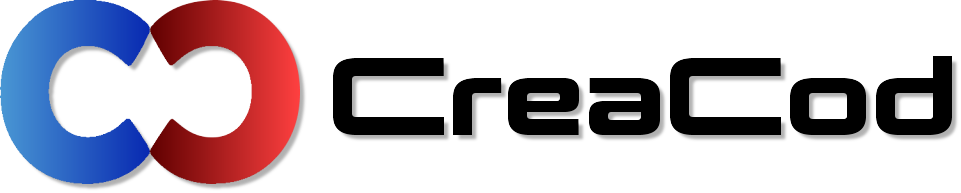 Roles y tareas
Programador

Indicar información general del proyecto.
Seleccionar la base de datos.
Seleccionar el lenguaje de programación.
Llenar los atributos de las tablas y campos.
Llenar los atributos de  la plantilla de administración GUI.
Generar el código fuente resultante.
Cambiar idioma al IDE de CreaCod.
Historias de Usuario
Agenda
Introducción
Objetivos
Alcance
Marco teórico
Desarrollo
Pruebas
Conclusiones y recomendaciones
Pruebas
Bases de datos:

Microsoft Access 2003
SQL Server 2005 Express
MySQL 5.5.27


Lenguajes de programación:

ASP
JPS
PHP
Casos de uso reales
RockOla, sistema multimedia
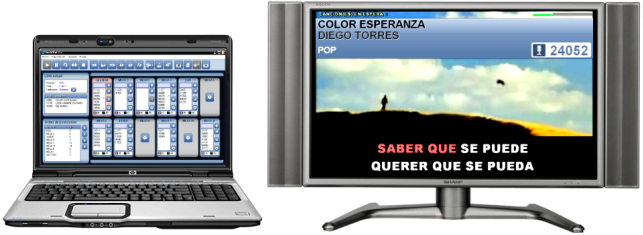 Casos de uso reales
rSNAP, sitio Web de áreas protegidas del Ecuador
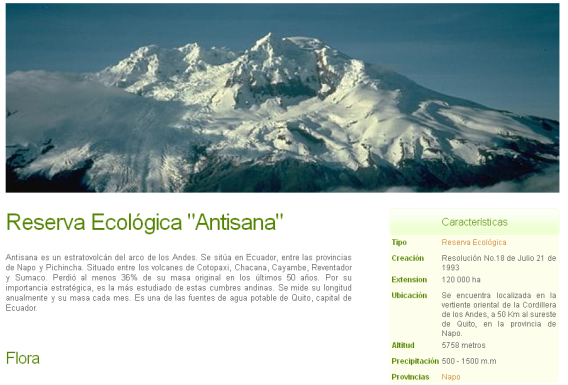 Casos de uso reales
SisCOOP, gestor de cuentas y préstamos
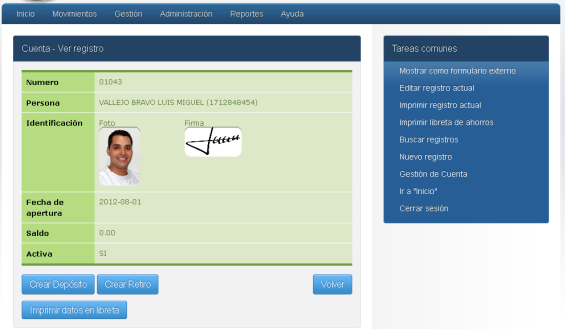 Agenda
Introducción
Objetivos
Alcance
Marco teórico
Desarrollo
Pruebas
Conclusiones y recomendaciones
Conclusiones y recomendaciones
Conclusiones y recomendaciones
Conclusiones y recomendaciones
Fin de la presentación